Informe de la Economía Social en Aragón, 2018

Características, dimensión y evolución de la Economía Social aragonesa

Noviembre 2019
Cátedra Cooperativas y Economía Social, Caja Rural de Teruel
Universidad de Zaragoza
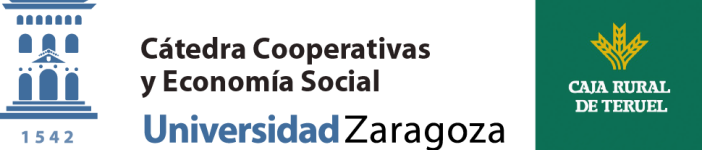 Cátedra Cooperativas y Economía Social Caja Rural de Teruel
 
La Cátedra Cooperativas y Economía Social (http://catedraeconomiasocial.unizar.es/) nace en abril de 2016, fruto de la colaboración entre Caja Rural de Teruel y la Universidad de Zaragoza. La Cátedra persigue tres objetivos específicos: 

Fomentar el conocimiento sobre las cooperativas y las organizaciones de la Economía Social en el ámbito de la comunidad universitaria.

Promover la iniciativa emprendedora en el ámbito de la comunidad universitaria y en colaboración con las instituciones del sector de la Economía Social.

Estimular la investigación sobre la realidad, problemática y perspectivas de las cooperativas y la Economía Social.
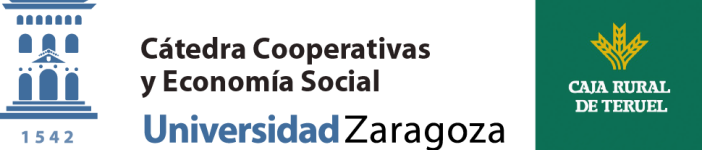 Principios de la Economía Social (Social Economy Europe): 

Primacía de la persona y del objeto social sobre el capital
Adhesión voluntaria y abierta
Gobernanza democrática
Conjunción de los intereses de los miembros/usuarios y del interés general
Defensa y aplicación de los principios de solidaridad y responsabilidad
Autonomía de gestión e independencia respecto de los poderes públicos
Reinversión de la mayoría de los excedentes que se destinan a objetivos de desarrollo sostenible, de interés para miembros y de interés general

Fuente: 
Social Economy Europe. (2018). El futuro de las políticas europeas para la Economía Social: Hacia un Plan de Acción
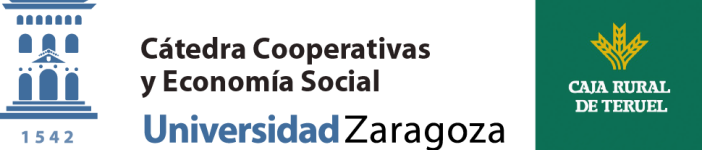 El Universo de la Economía Social aragonesa
Basado en la Ley 5/2011 y la delimitación de CIRIEC-España
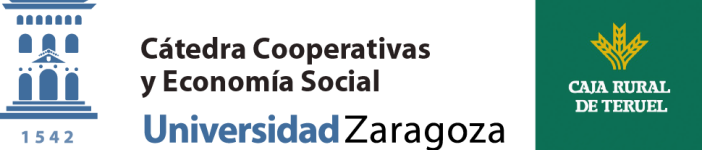 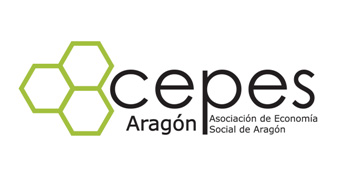 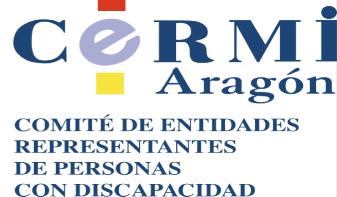 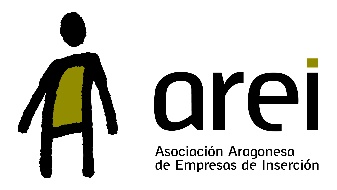 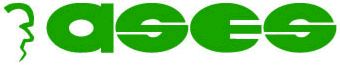 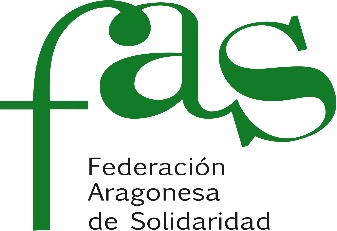 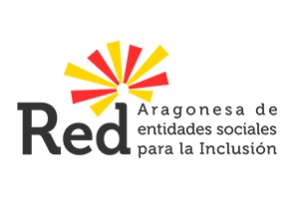 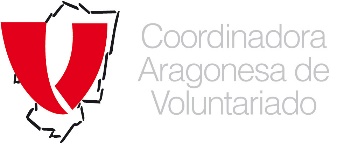 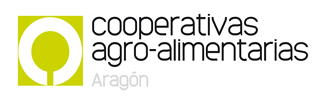 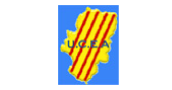 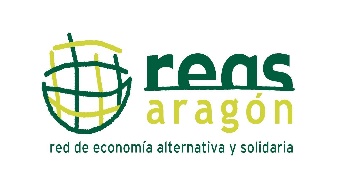 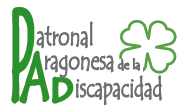 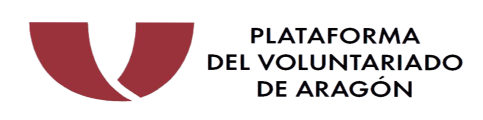 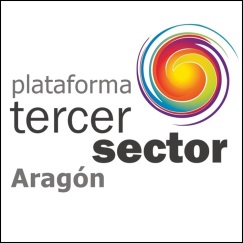 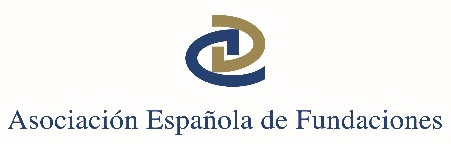 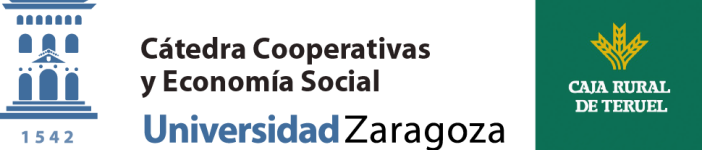 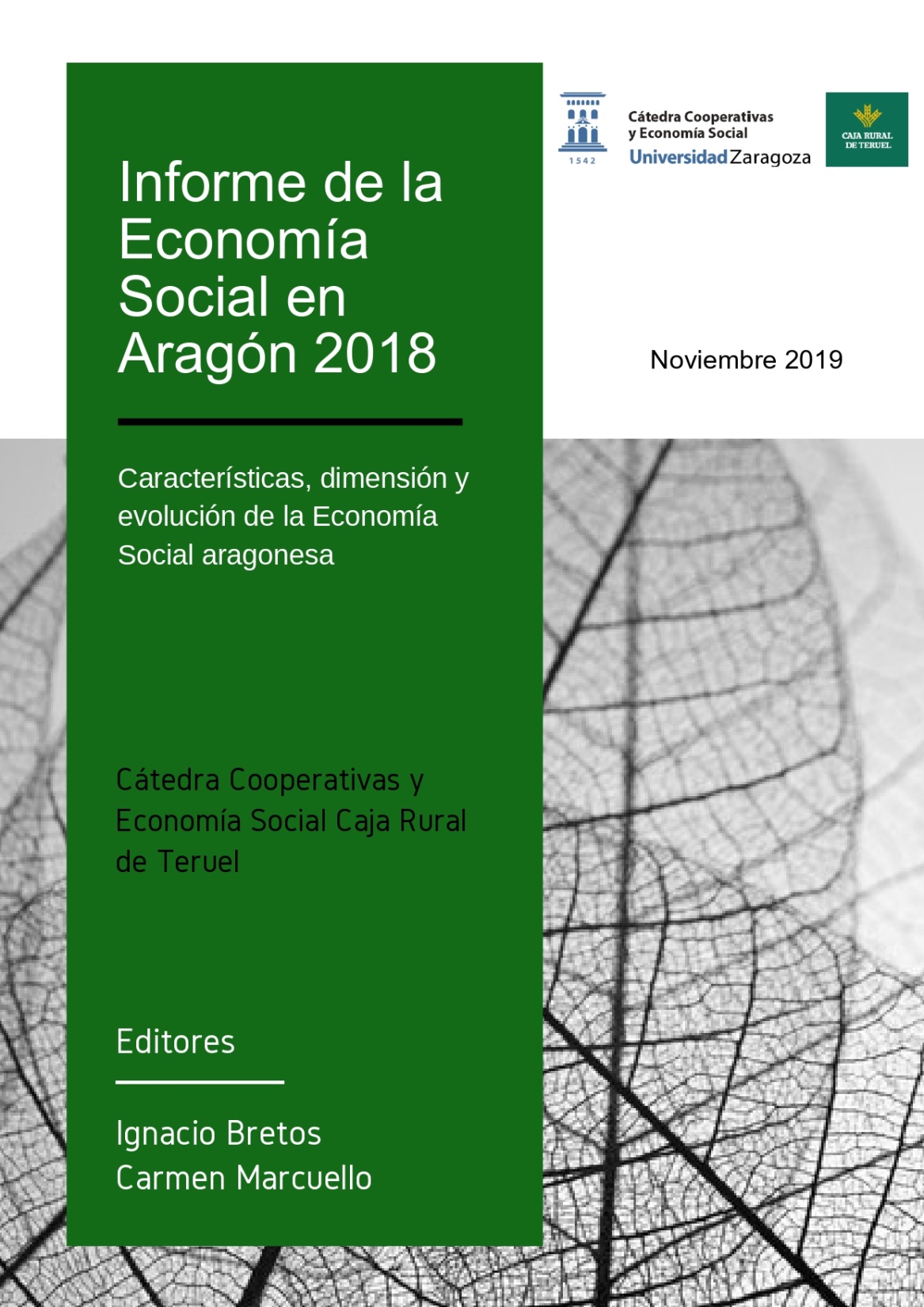 Informe completo y resumen ejecutivo disponibles en la página web de la Cátedra Cooperativas y Economía Social

https://catedraeconomiasocial.unizar.es
OBJETIVOS DEL INFORME ANUAL DE LA ECONOMÍA SOCIAL EN ARAGÓN

4ª edición del informe (desde 2016)

Proporcionar una imagen fiel sobre las características, dimensión y evolución reciente del sector de la Economía Social en la Comunidad Autónoma de Aragón

Análisis del sector de la Economía Social para un periodo de 4 años (2015-2018) y desagregado en tres niveles: 

Número de entidades
Volumen de empleo
Contribución al desarrollo económico territorial (Facturación / Valor añadido bruto)

Servir como referencia en el estudio de la Economía Social aragonesa para las entidades y plataformas del sector, la Administración Pública y el ámbito científico-académico.
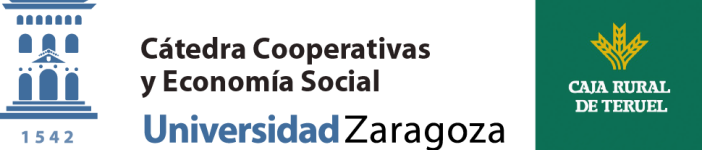 Coordinadores
Ignacio Bretos
Carmen Marcuello
















Autores
Cristina Bernad Morcate
Ignacio Bretos Fernández
Millán Díaz Foncea 
Francisco Galán Calvo
Manuel Hernández Laplana
Ana Ledesma Cuenca 
Carmen Marcuello Servós
Javier Pérez Sanz
Blanca Simón Fernández
Financiado por
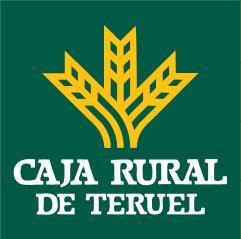 Con la colaboración de
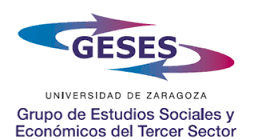 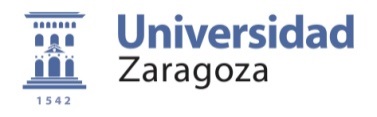 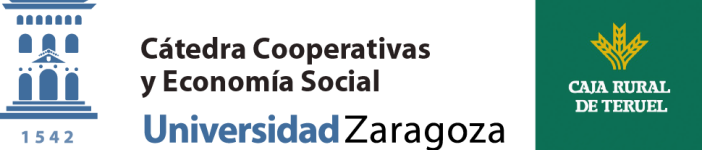 FUENTES DE INFORMACIÓN Y DATOS 

Los datos se han obtenido en un marco de colaboración entre la Universidad, la Administración Pública y las entidades y plataformas del sector de la Economía Social. 

Agencia Tributaria  ventajas: datos económicos y de empleo rigurosos para asociaciones, fundaciones, cooperativas / inconvenientes: 2017 último año disponible (un año de retraso con respecto al resto de fuentes de información)
INAEM (Instituto Aragonés de Empleo)
Ministerio de Trabajo, Migraciones y Seguridad Social
Instituto Aragonés de Estadística
INE (Instituto Nacional de Estadística)
Plataformas Economía Social (AREI, Red Aragonesa, etc.)
Registro de Asociaciones de Aragón
Registro de Fundaciones de Aragón
Registro de Sociedades Agrarias de Transformación de Aragón
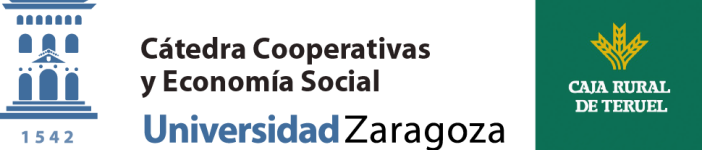 ESTRUCTURA DEL INFORME 

1ª Parte: Presentación del Informe 

2ª Parte: Análisis de la Economía Social aragonesa
Análisis detallado de las características, dimensión y evolución de: Cooperativas, Sociedades Laborales, Centros Especiales de Empleo, Empresas de Inserción, Asociaciones, Fundaciones y Sociedades Agrarias de Transformación

3ª Parte: Monográficos sobre la Economía Social
Docencia universitaria en cooperativismo y economía social: La experiencia del grado de ADE en Teruel
La innovación como herramienta competitiva de las cooperativas agroalimentarias

4ª Parte: Experiencias y Personas Relevantes de la Economía Social aragonesa
Cooperativa del Campo San Lorenzo de Estadilla
Javier Borau Benabarre
José Luis Laguna Monreal
Francisco Ratia Sopena

5ª Parte: Conclusiones del Informe
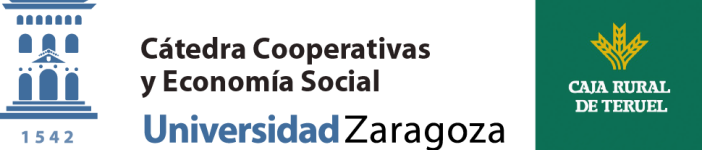 Número de Entidades de Economía Social en Aragón
- El dato de asociaciones activas es una estimación de los Registros provinciales. El dato de 2015 no está disponible.
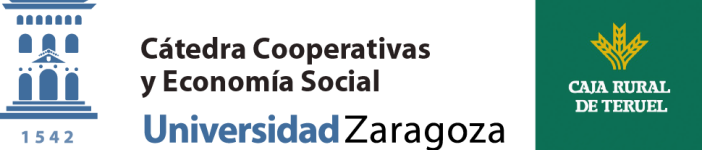 Empleo de la Economía Social en Aragón 
Algunos apuntes previos
No se dispone de datos de empleo para el conjunto total del sector de la Economía Social aragonesa, sino de una muestra representativa. 

No se dispone de información para las Sociedades Agrarias de Transformación

En el caso de asociaciones y fundaciones, los datos de empleo hacen referencia a las entidades que presentaron la declaración del impuesto de sociedades en el año correspondiente (no todas ellas están obligadas a realizar dicha declaración).        
550 Asociaciones / 260 Fundaciones
Las cifras de empleo de 2018 de cooperativas, asociaciones y fundaciones no están todavía disponibles (AEAT). Se incluyen los últimos datos disponibles, relativos a 2017.
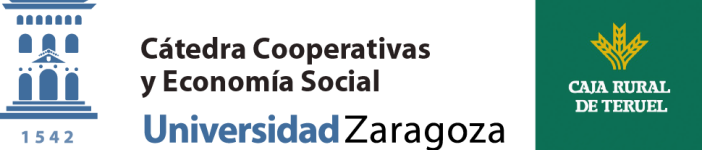 Empleo de la Economía Social en Aragón
6,8%
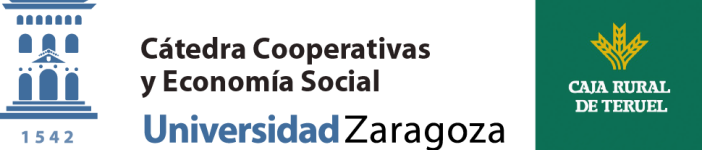 Facturación de la Economía Social aragonesa
Deben asumirse las mismas limitaciones que en el caso del empleo (datos provenientes de la AEAT)
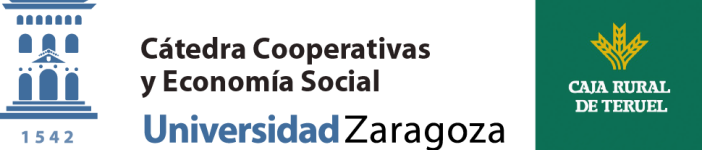 Valor Añadido Bruto (VAB) de la Economía Social aragonesa
- Los datos provienen de la AEAT. Por tanto, aun no se dispone de información para 2018. 
- Sólo se dispone de datos para una muestra limitada de cooperativas, sociedades laborales, asociaciones y fundaciones.
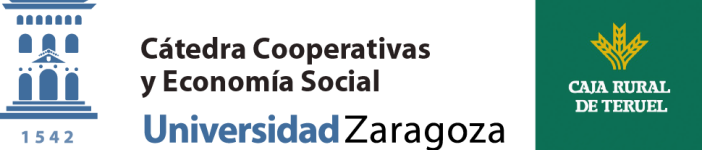 Conclusiones de naturaleza cualitativa 


Papel fundamental de la Economía Social para abordar grandes retos presentes y futuros de la sociedad aragonesa

Generación de empleo de calidad
Reducción de las desigualdades económicas
Promoción de la equidad de género en el lugar de trabajo
Fomento de la inserción socio-laboral de los colectivos más desfavorecidos de la sociedad
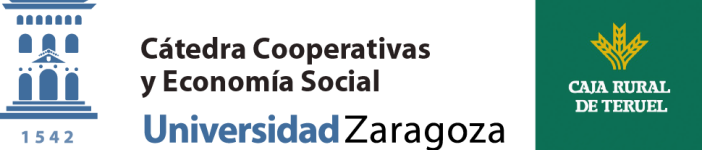 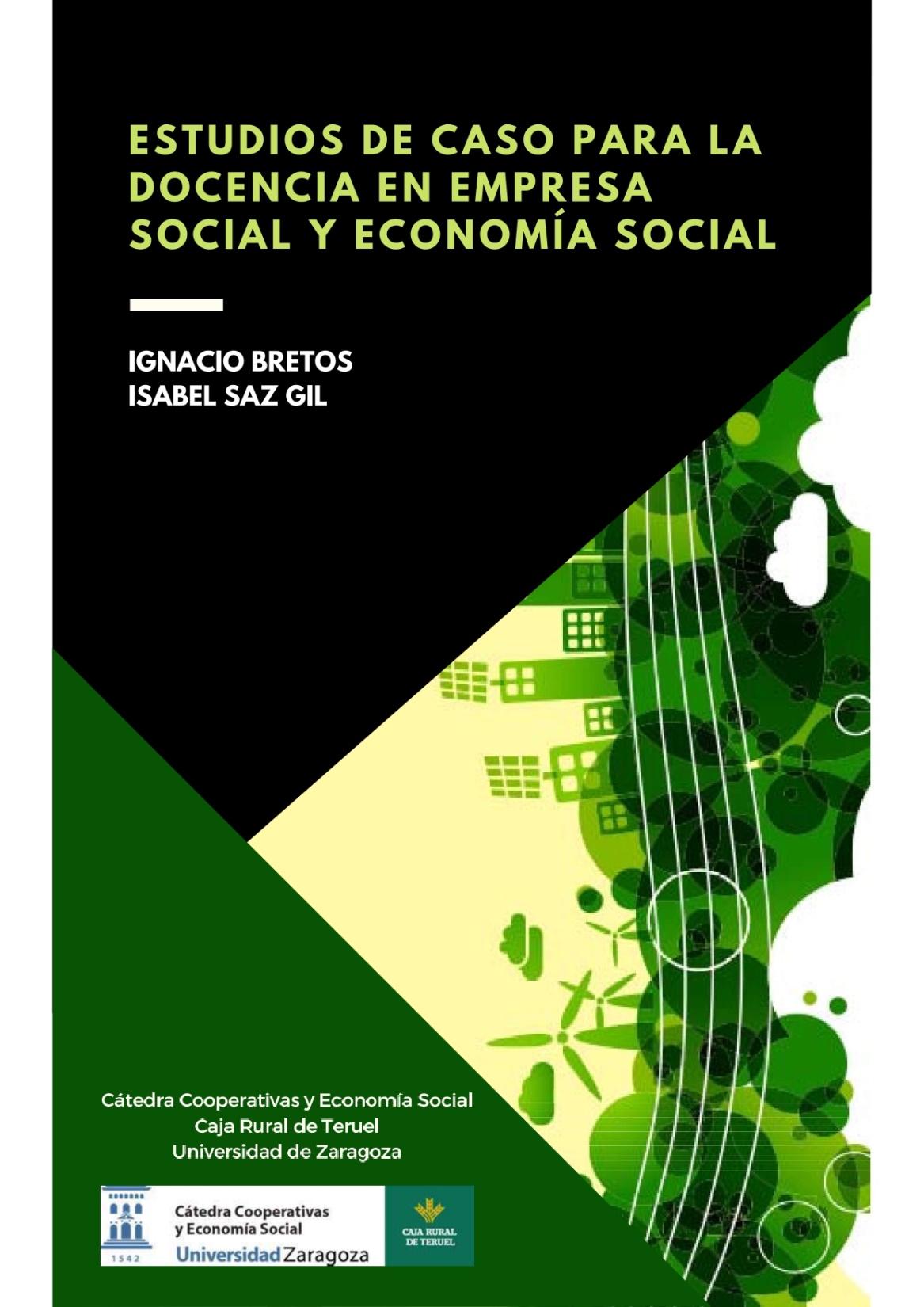 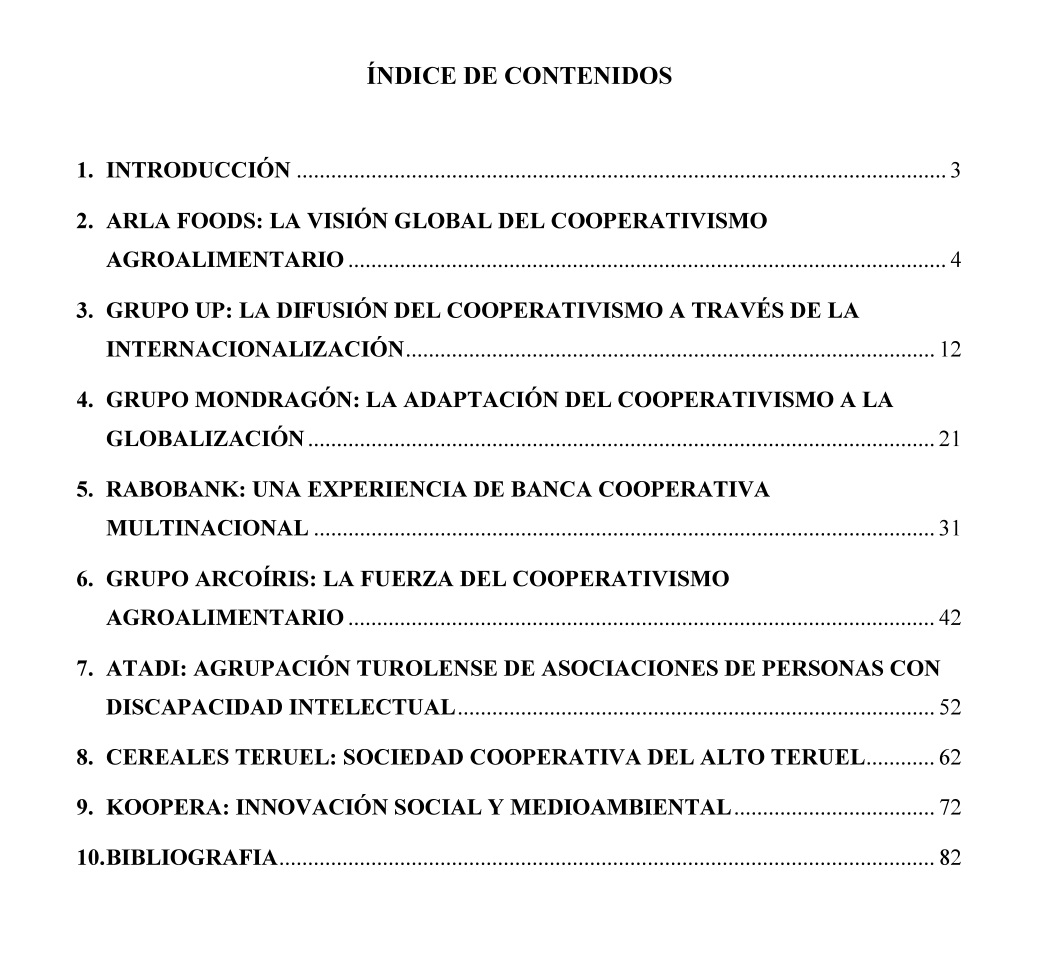 Informe de la Economía Social en Aragón, 2018

Características, dimensión y evolución de la Economía Social aragonesa

Noviembre 2019
Cátedra Cooperativas y Economía Social, Caja Rural de Teruel
Universidad de Zaragoza
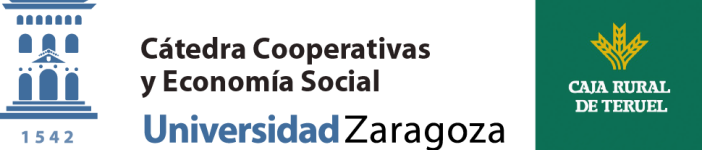